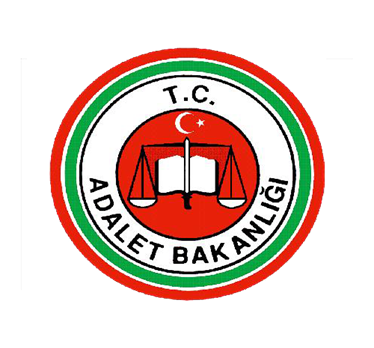 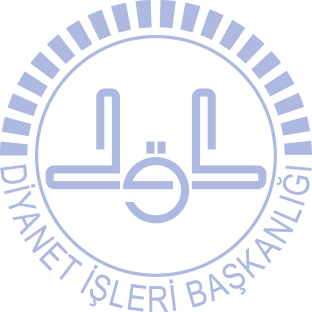 . MAREP
DENETİMLİ SERBESTLİK 
MANEVİ REHBERLİK PROGRAMI

1. OTURUM
MANEVİ REHBERLİK PROGRAMINA GİRİŞ
HOŞGELDİNİZ
1
TANIŞMA
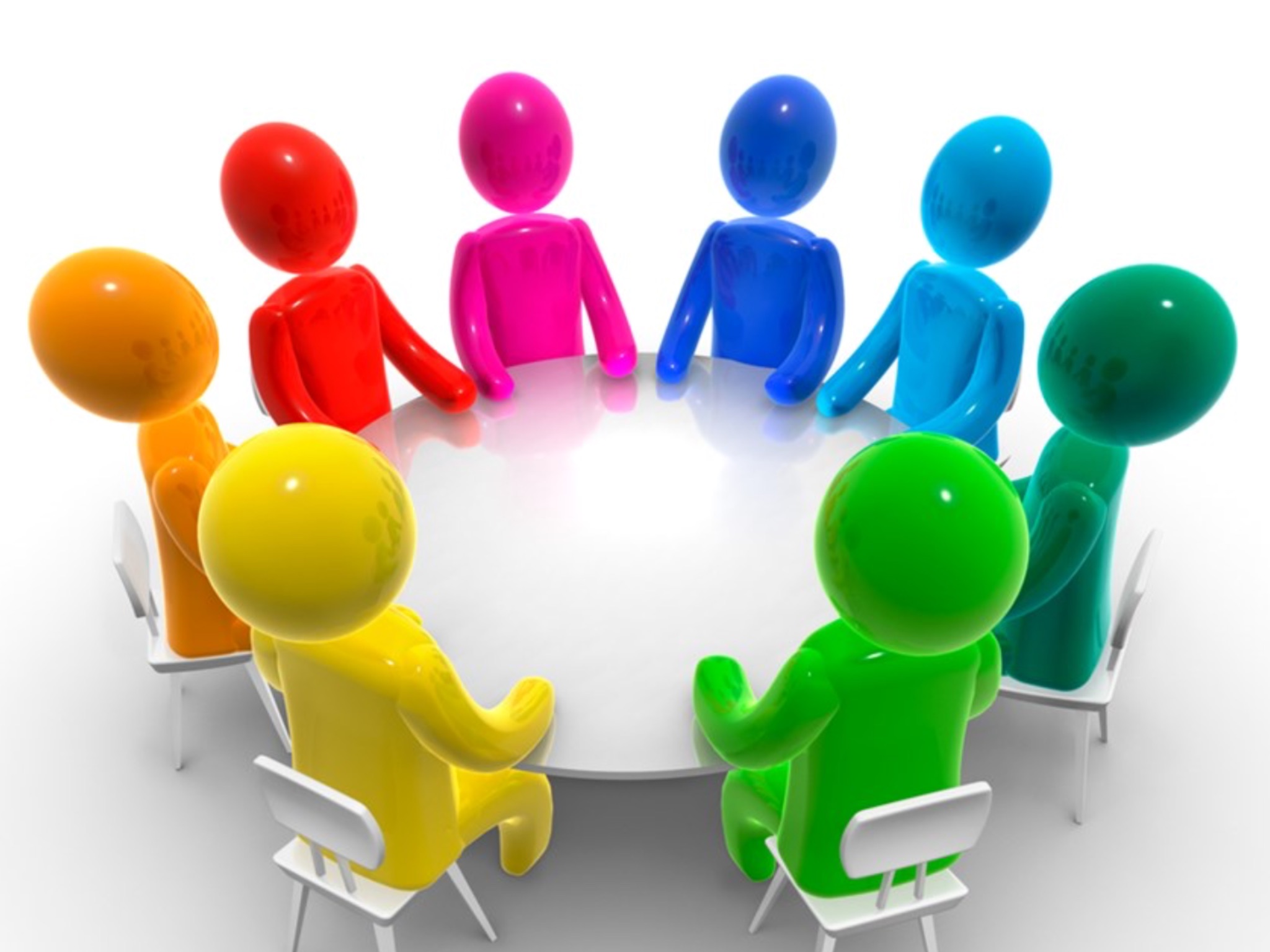 2
PROGRAMIN İÇERİĞİ VE AMACI
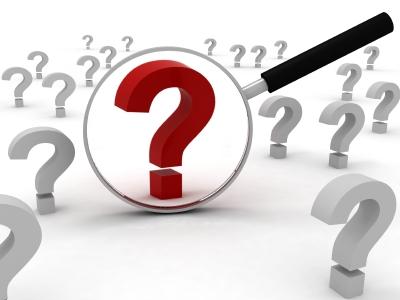 3
PROGRAMIN İÇERİĞİ
Program Giriş oturumuyla birlikte 10   oturumdan oluşmaktadır. 

 Her bir oturumun süresi 1,5 saattir.

 Program 15 günde bir gerçekleştirilecektir.
4
PROGRAMIN AMACI
Katılımcıların duygu, düşünce ve davranışlarını hedef alan bütüncül bir yaklaşımla etkin dinleme, empati kurma, iyileştirme, destekleme, kılavuzluk etme, uzlaştırma, soru ve sorunlarına danışmanlık etme yoluyla hayatı anlaması, anlamlandırması ve kendileri hakkında kararlar almaları noktasında din ve inanç desteği sağlamaktır.
5
PROGRAMIN ÖNEMİ
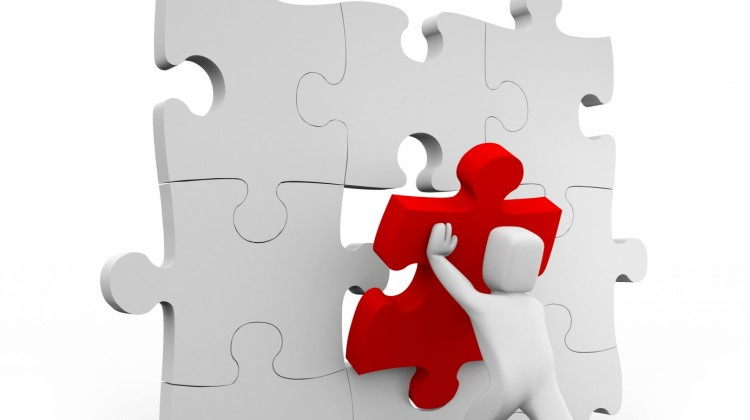 6
PROGRAMIN ÖNEMİ
Bu program, dini bilgi ve beceri bakımından ihtiyaçların karşılanması, hayatta karşılaşılan olumlu yönlerin desteklenmesi ve güçlendirilmesi, sorunların ve olumsuzlukların ise aşılması ve böylece hem dünya hem de ahirette huzurlu ve mutlu bir hayata sahip olunması noktasında katılımcılara manevi destek sağlaması açısından önemlidir.
7
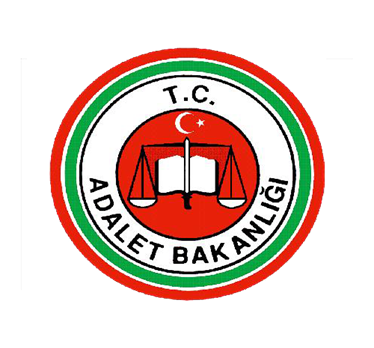 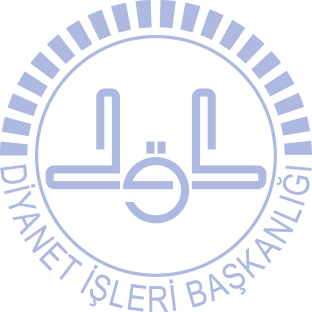 MAREP
DENETİMLİ SERBESTLİK 
MANEVİ REHBERLİK PROGRAMI


Katılımlarınızdan dolayı teşekkürler…
8